ГАУ ДПО ЯО «Институт развития образования»
Ярославский кампус «Университета детства»
Слет управленческих команд «Точка развития»
ДОРОЖНАЯ КАРТА КОМАНДЫ «Брейтово»

Брейтовский МР
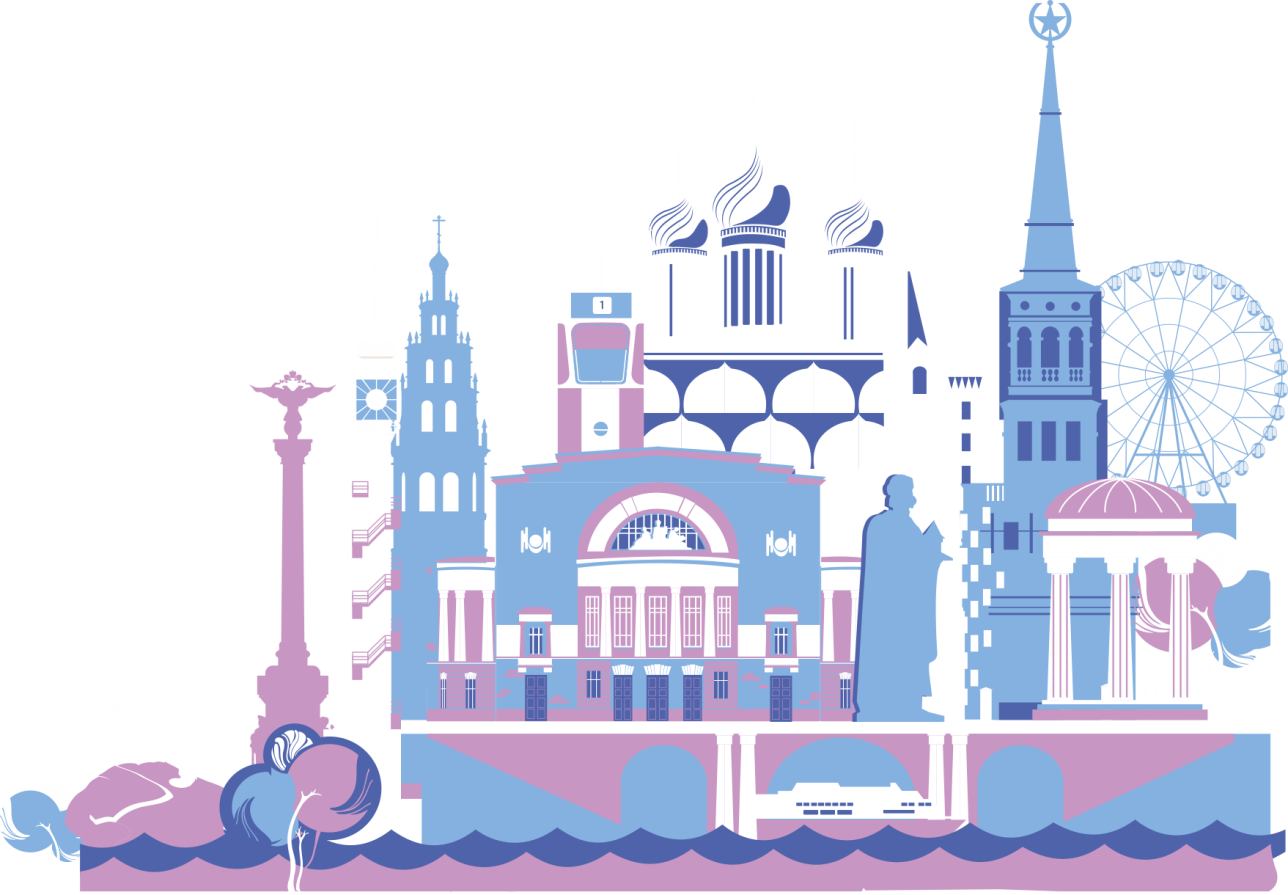 24.03.2023
Слет управленческих команд «Точка развития»
НАЗВАНИЕ ПРОЕКТА «Мультистудия»
НАПРАВЛЕННОСТЬ ИЛИ ЦЕЛЕПОЛАГАНИЕ

Цель: создание современной и безопасной цифровой образовательной среды в ДОУ Брейтовского МР

 Обогатить образовательную среду ДОУ;
 Предоставить возможность проявления инициативы, самостоятельности, креативности всем участникам образовательных отношений в ДОУ;
 Установить конструктивное сотрудничество между педагогами, воспитанниками и родительской общественностью, а также социальными партнерами.
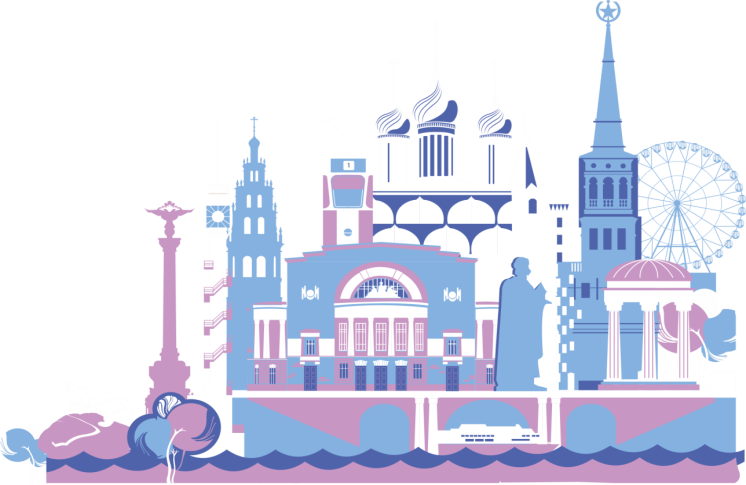 КРИТЕРИИ УСПЕШНОСТИ ПРОЕКТА
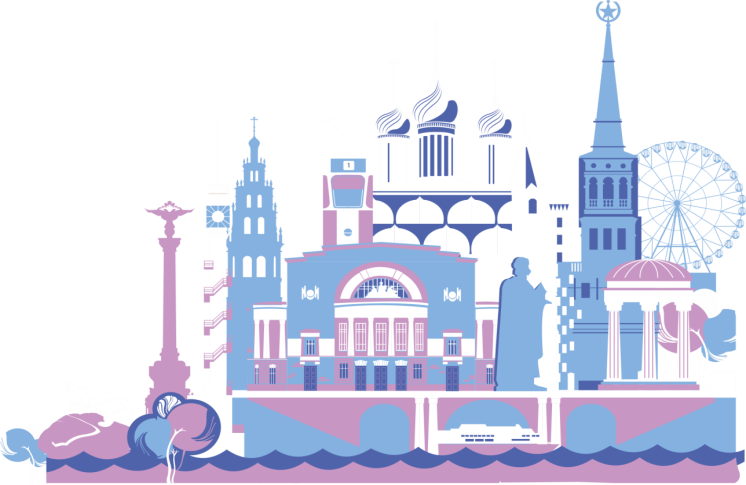 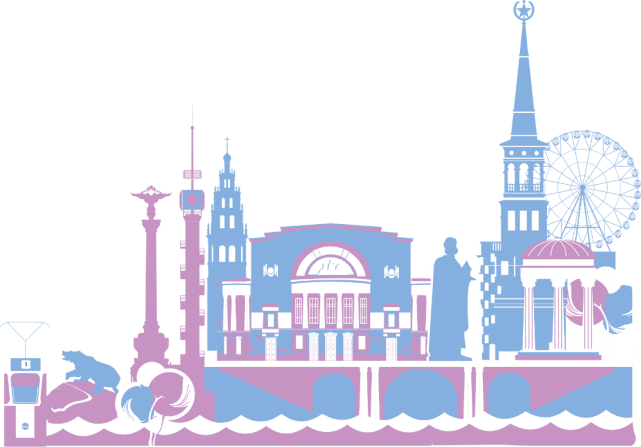 УПРАВЛЕНЧЕСКИЕ РЕШЕНИЯ
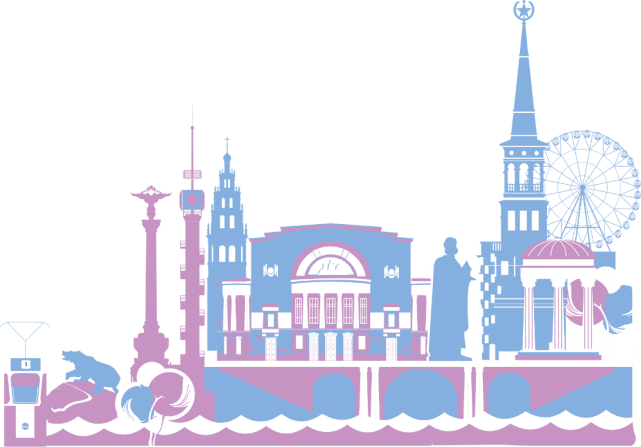 МЕТОДИЧЕСКИЕ РЕШЕНИЯ
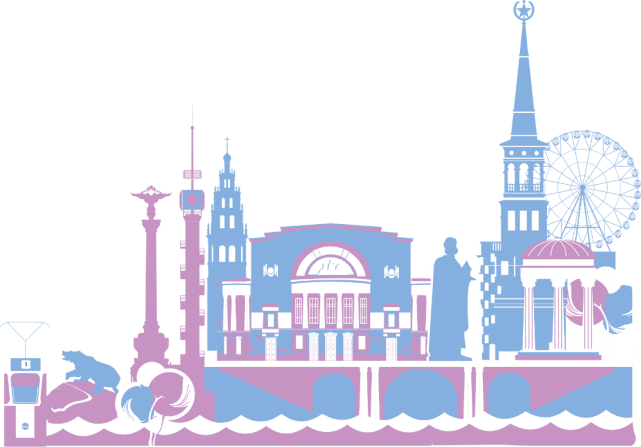 ПЕДАГОГИЧЕСКИЕ РЕШЕНИЯ
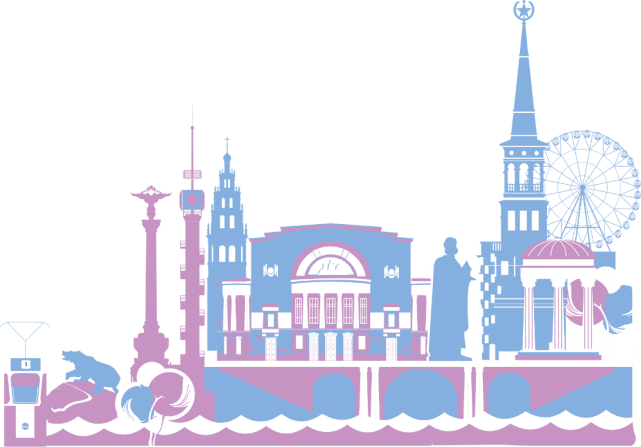 ДЕТСКИЕ РЕШЕНИЯ
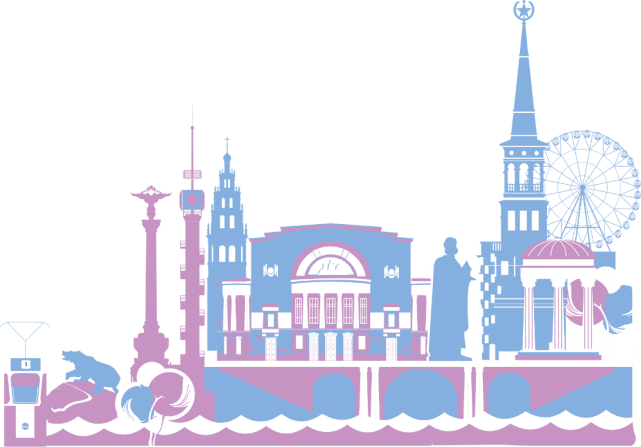 РОДИТЕЛЬСКИЕ РЕШЕНИЯ